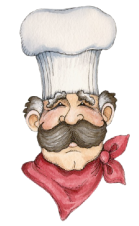 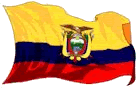 Proyecto de Creación de un Restaurante Temático en el Distrito Metropolitano de Quito para Personas Mayores de 40 años
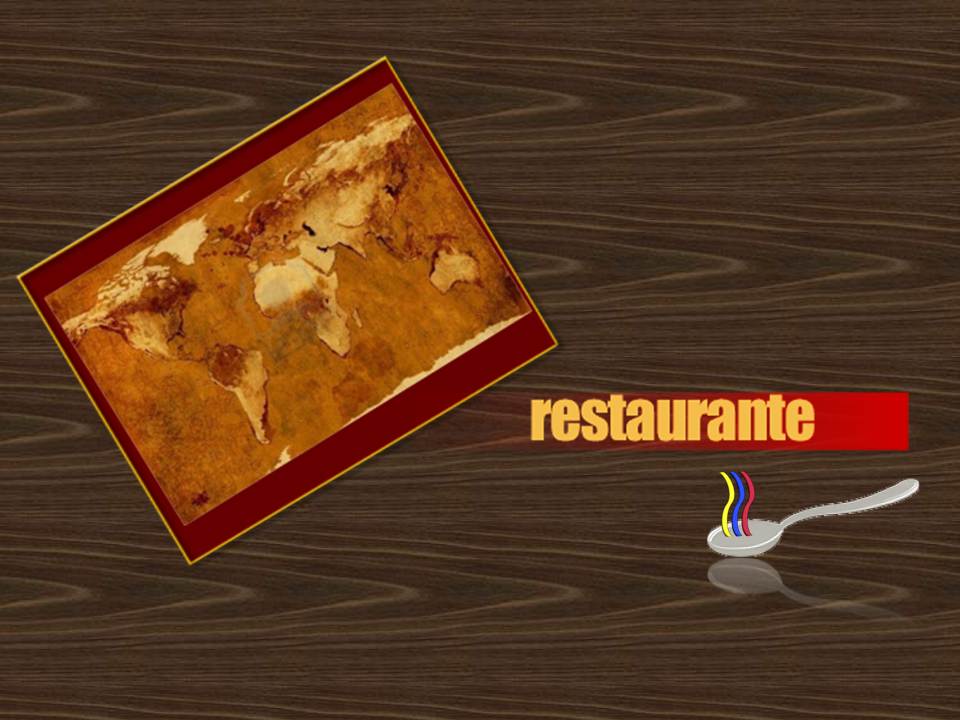 Sangolquí, Abril de 2012
Introducción:
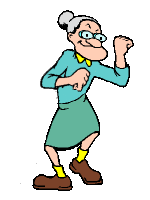 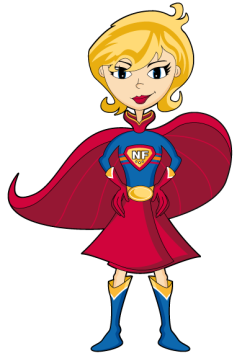 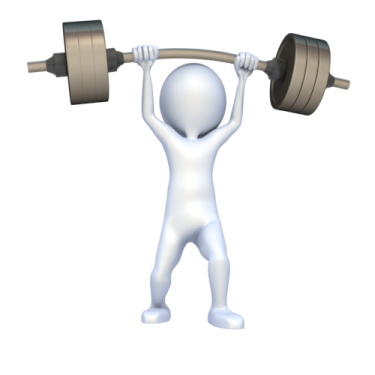 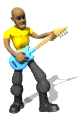 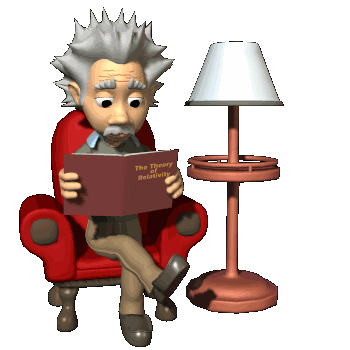 Personalidad
Gustos
Necesidades
Preferencia Culinaria
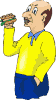 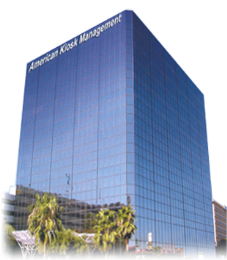 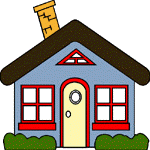 Centros de Diversión
Análisis Situacional
El 50% de las mujeres ecuatorianas son propietarias de empresas
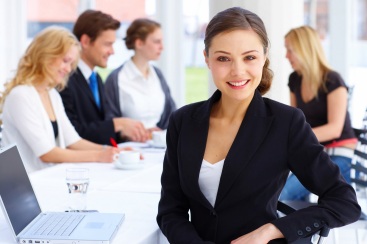 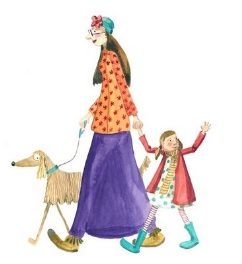 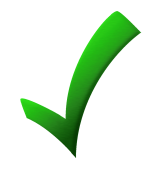 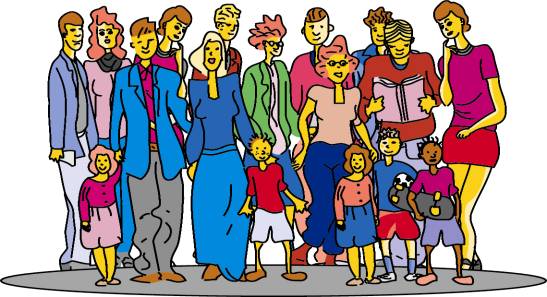 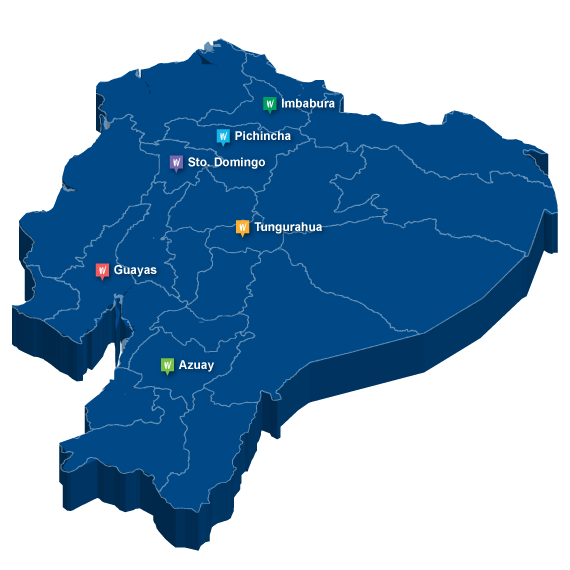 270,651
53,060
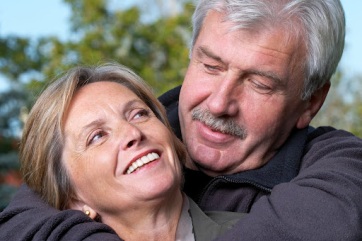 Pichincha
Población ecuatoriana más adulta
Otras: 18,510
Total: 342,221
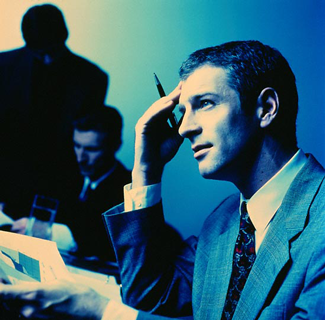 Guayas
Ecuatoriano más educado que hace 10 años
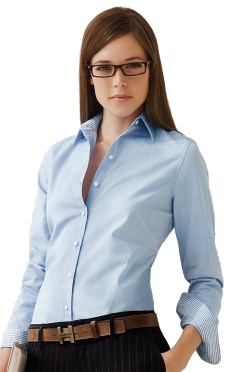 3ra Actividad con mayor incidencia en la producción nacional: Restaurantes y servicios
La presencia laboral de la mujer es más fuerte
Restaurantes Temáticos a nivel global
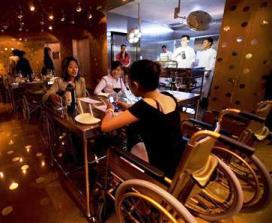 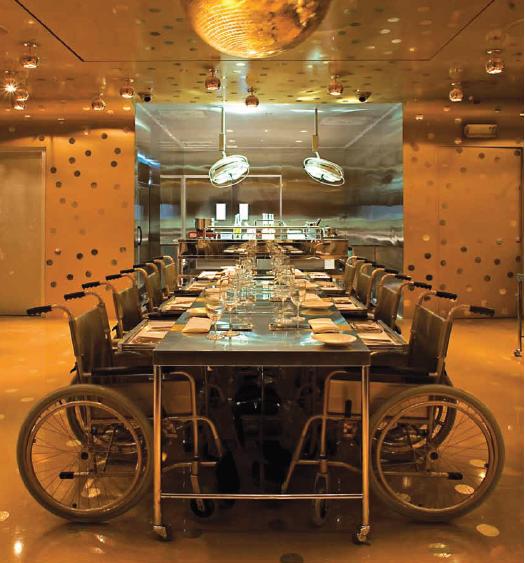 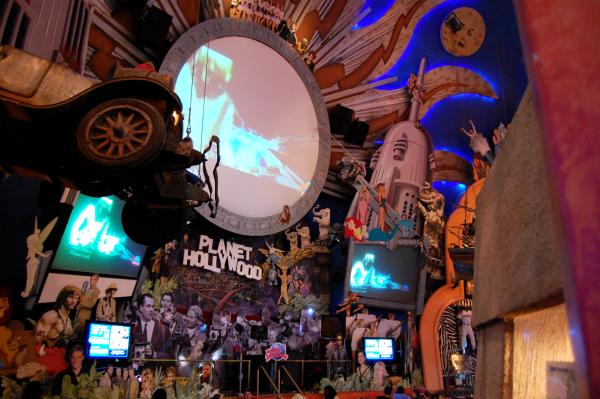 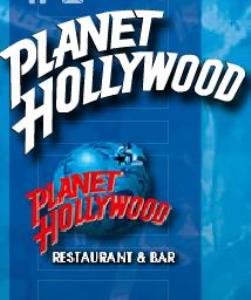 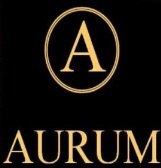 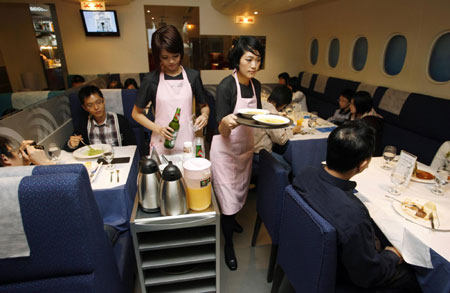 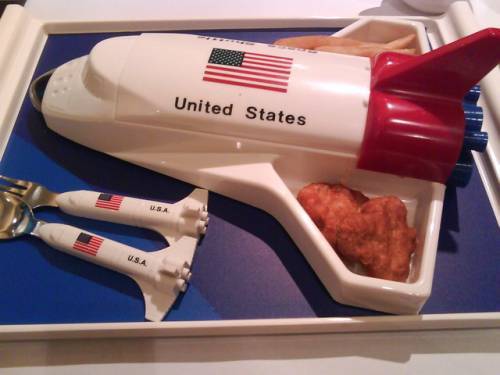 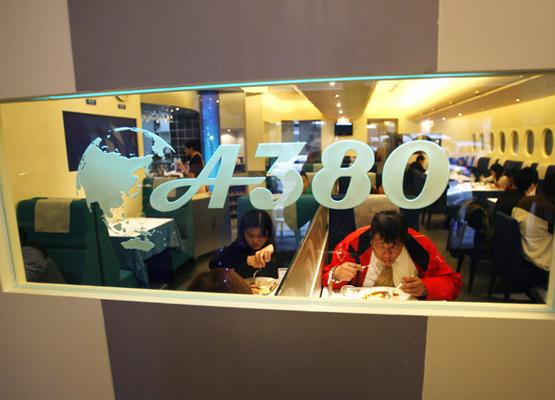 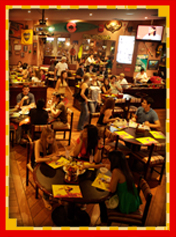 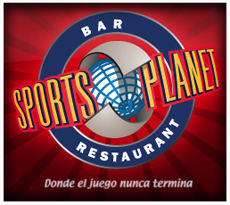 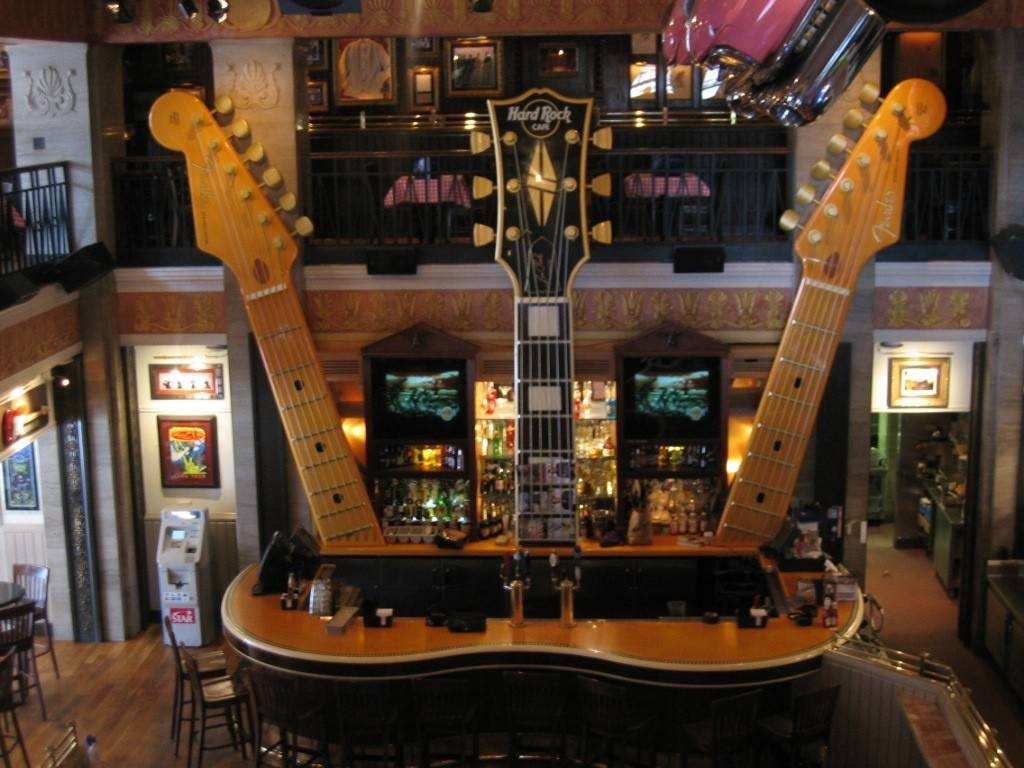 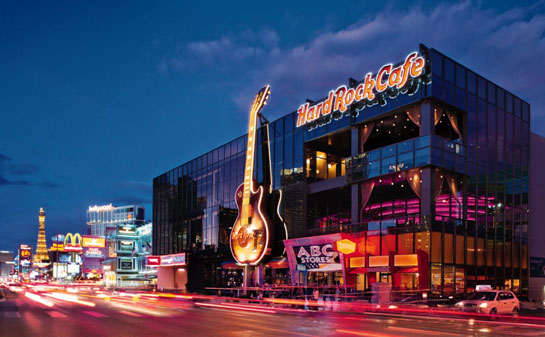 INVESTIGACIÓN DE MERCADO
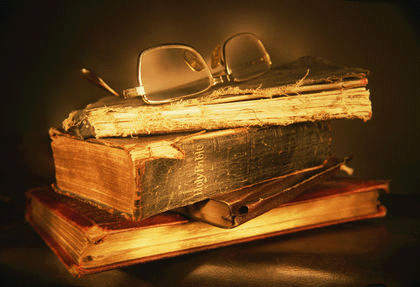 Características del Servicio/Producto
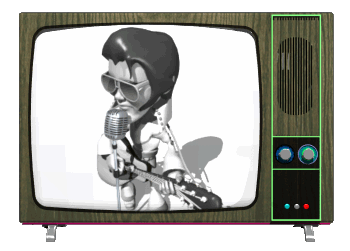 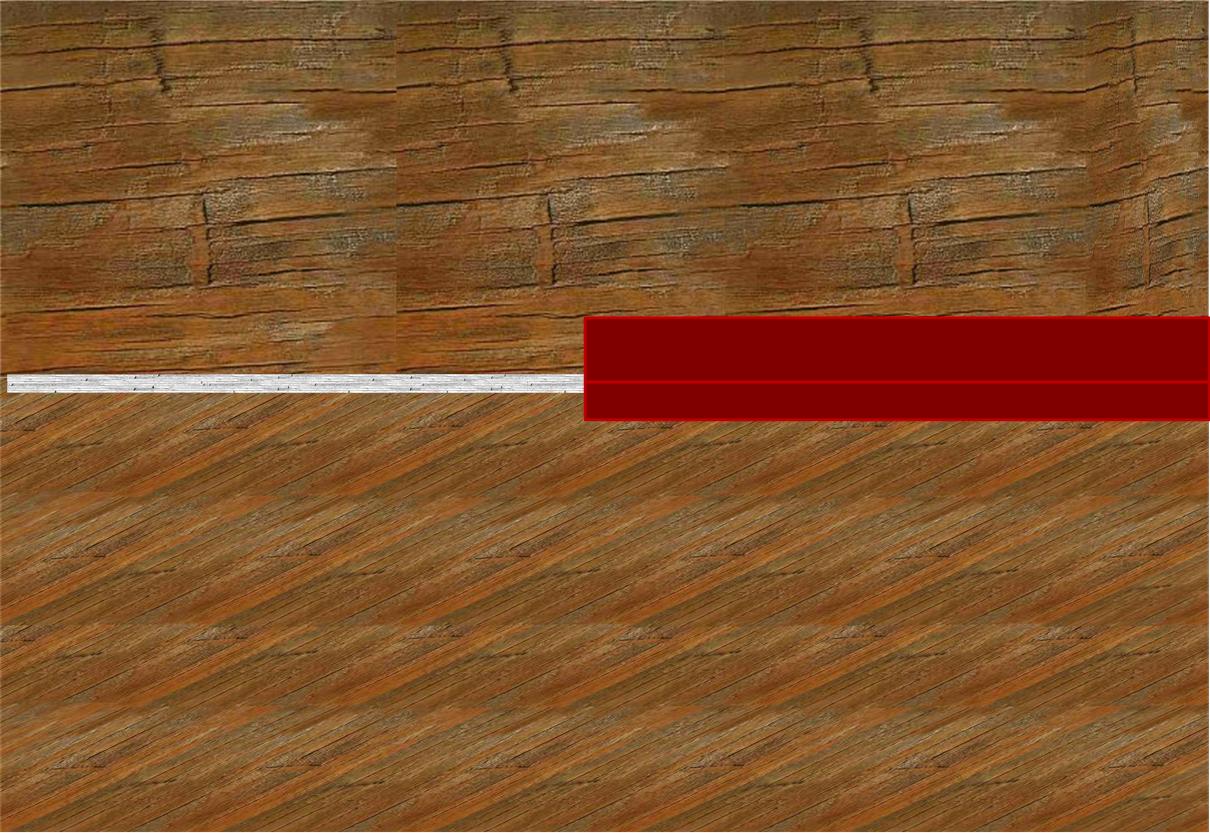 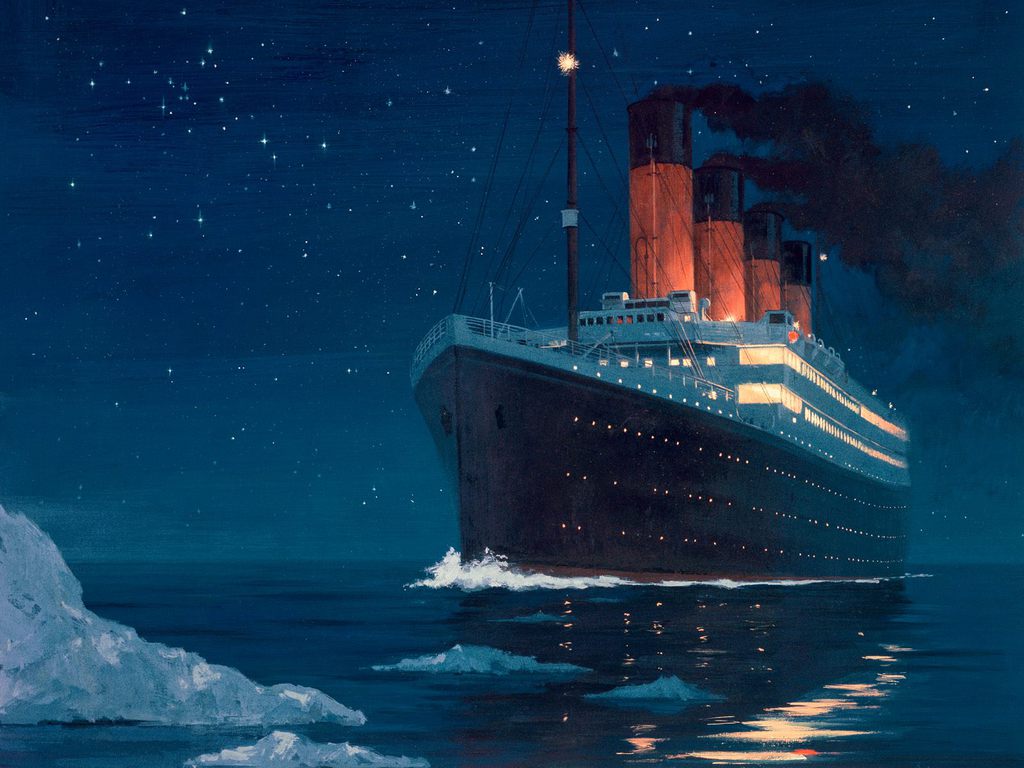 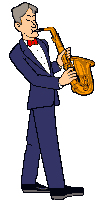 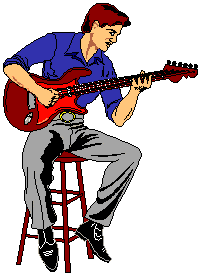 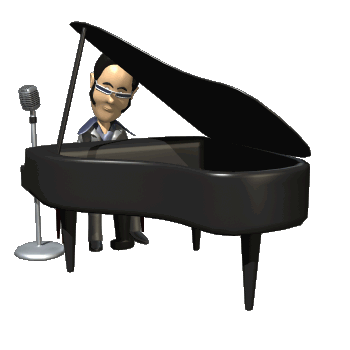 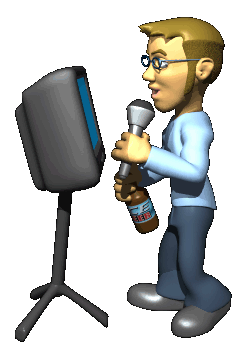 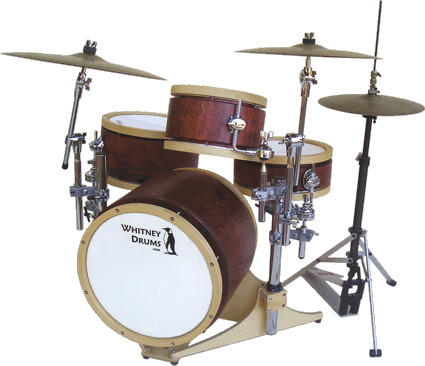 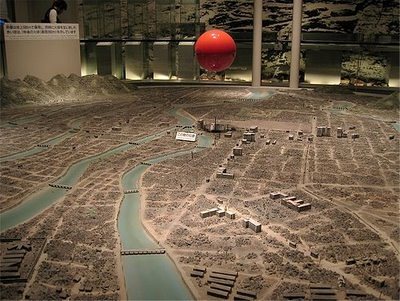 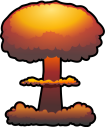 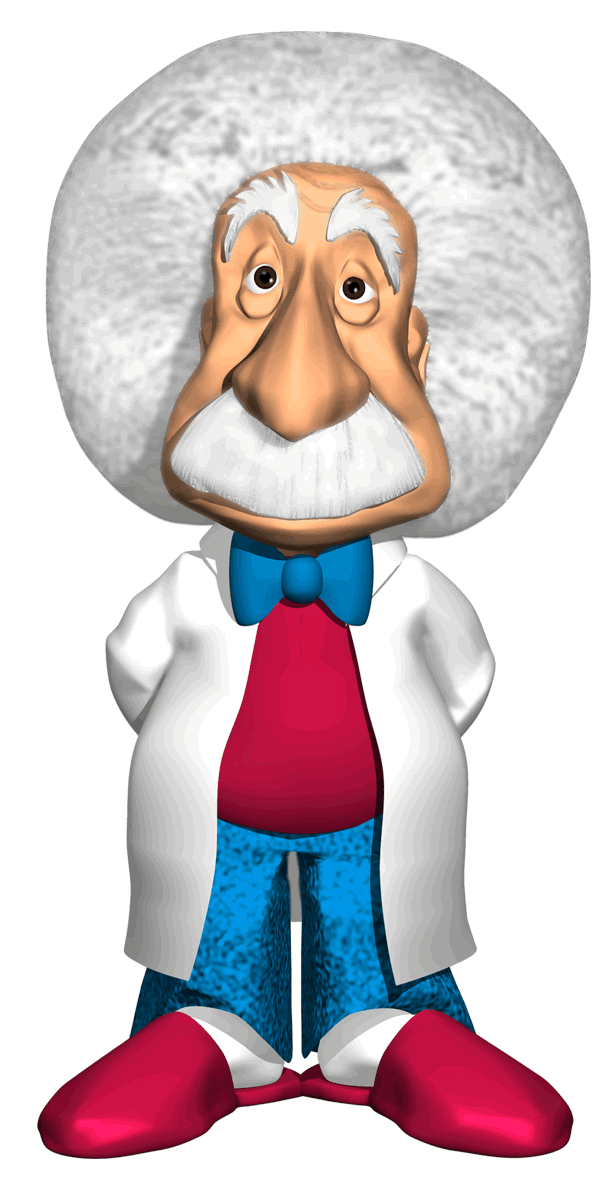 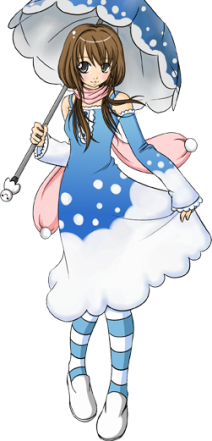 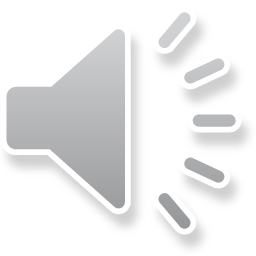 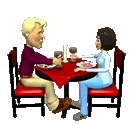 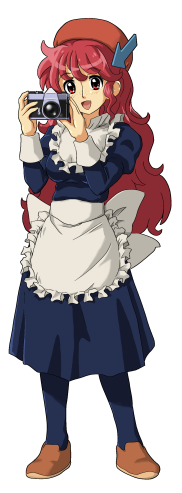 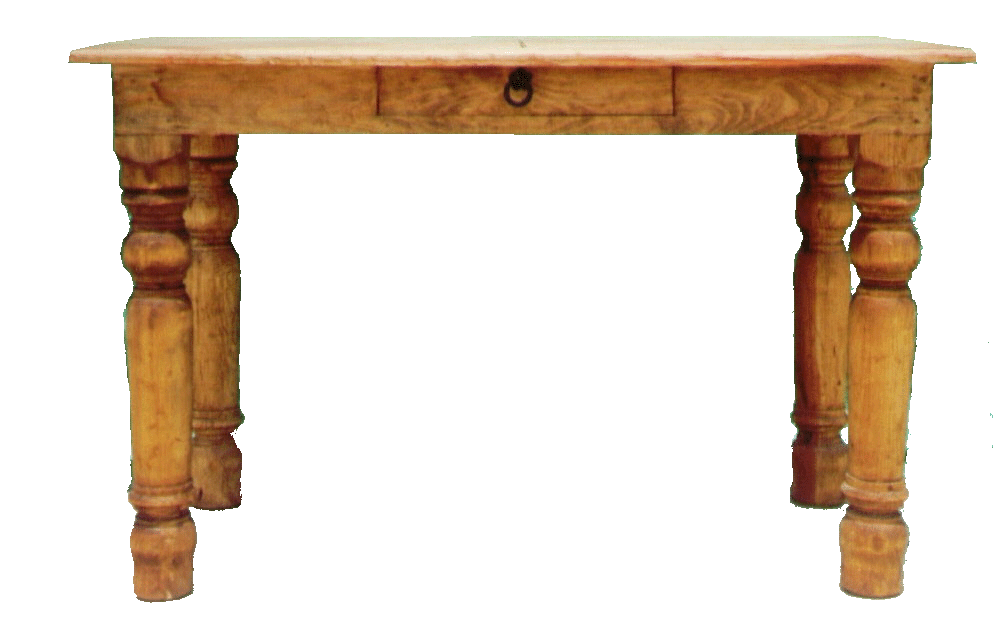 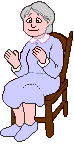 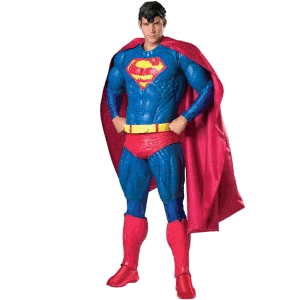 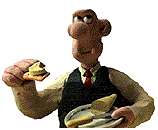 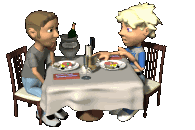 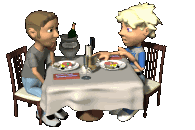 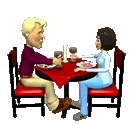 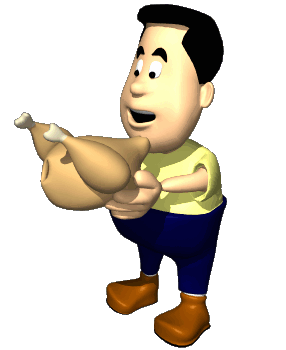 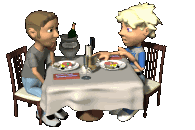 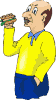 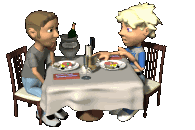 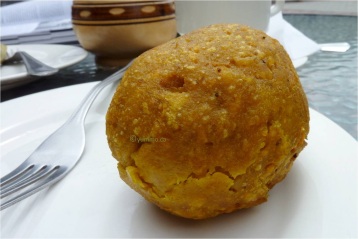 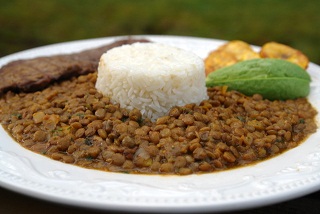 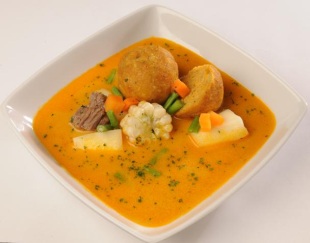 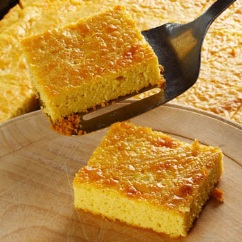 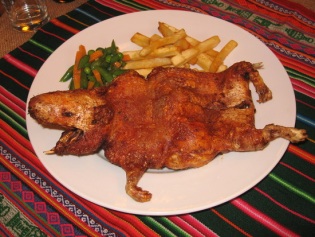 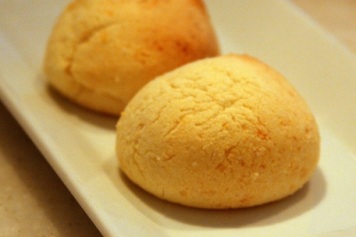 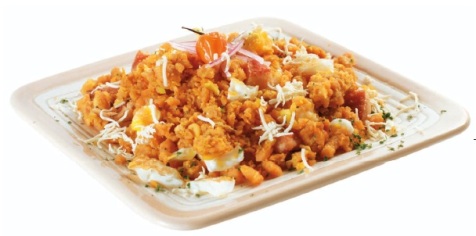 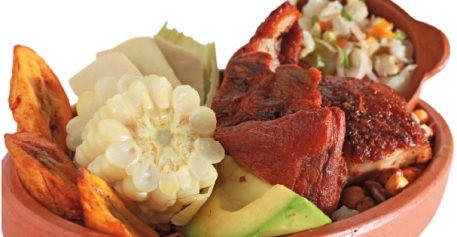 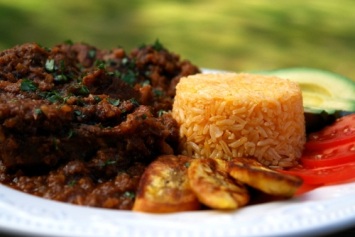 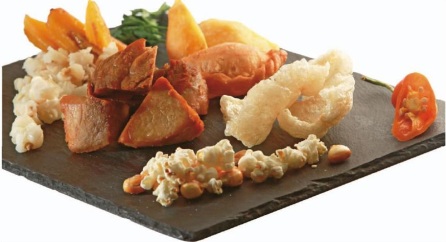 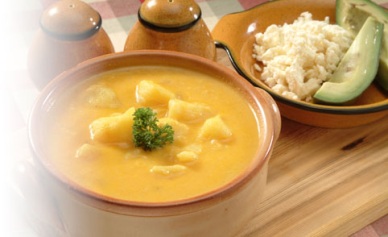 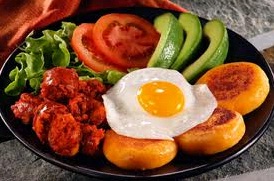 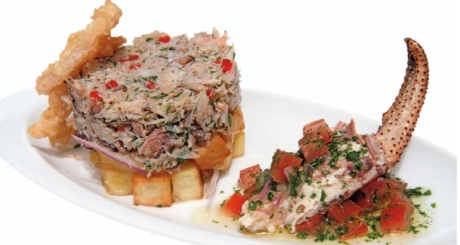 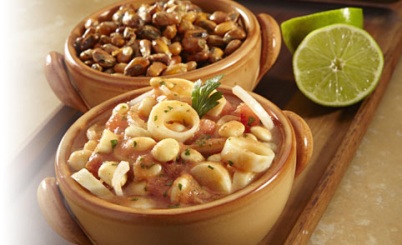 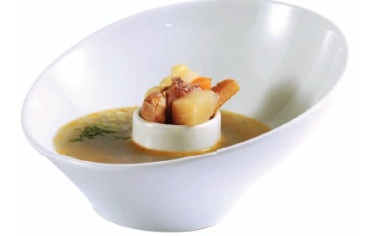 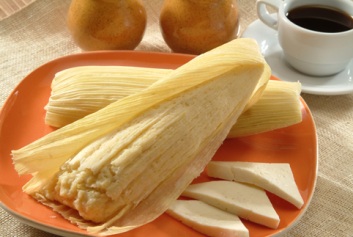 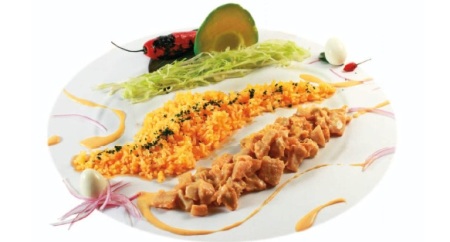 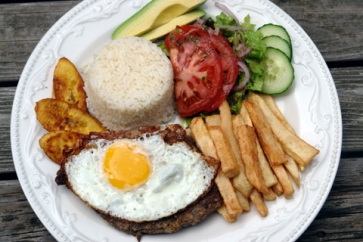 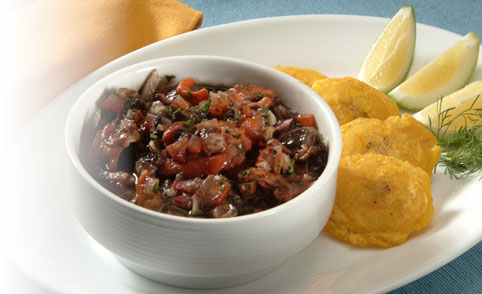 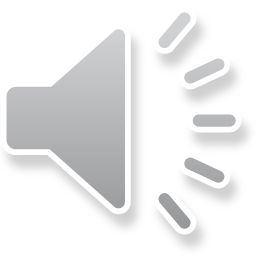 Características del Servicio/Producto
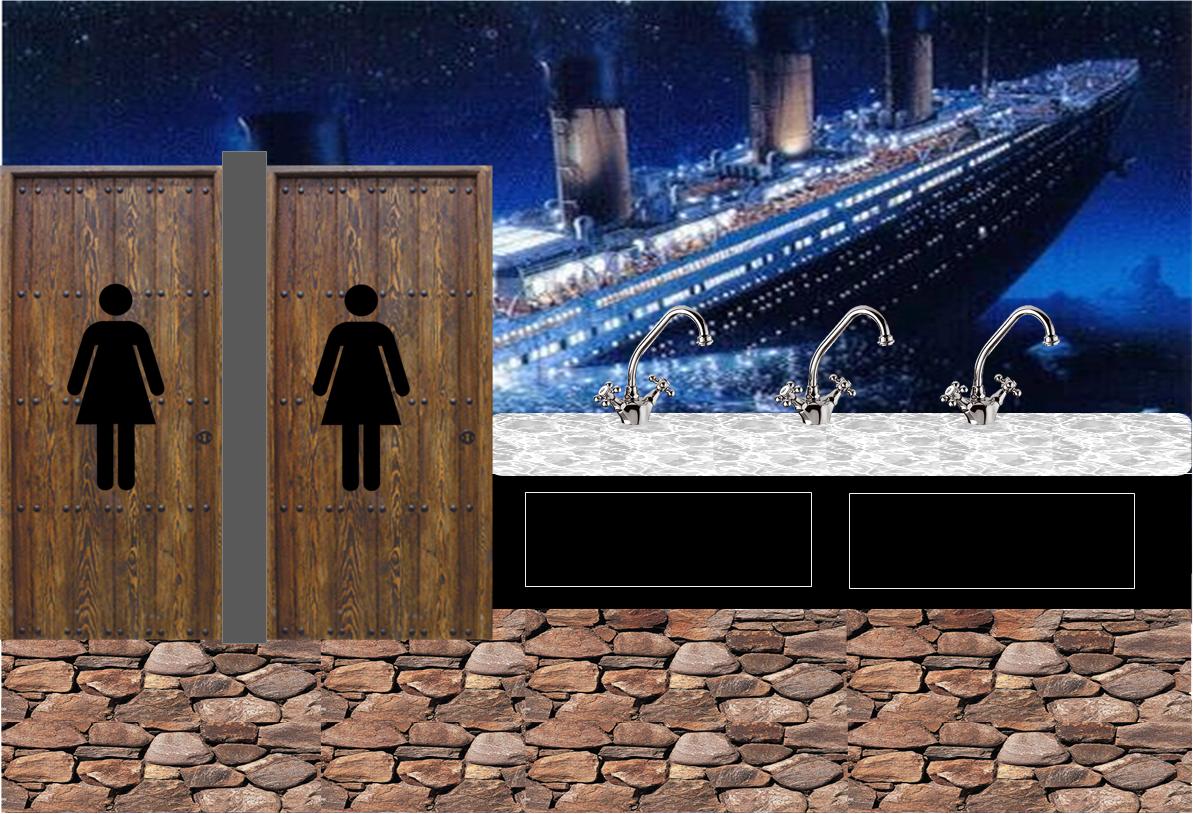 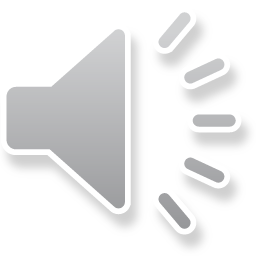 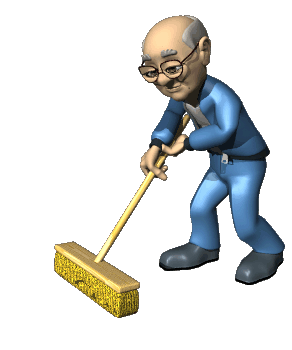 Estudio de Mercado
ESTUDIO TÉCNICO
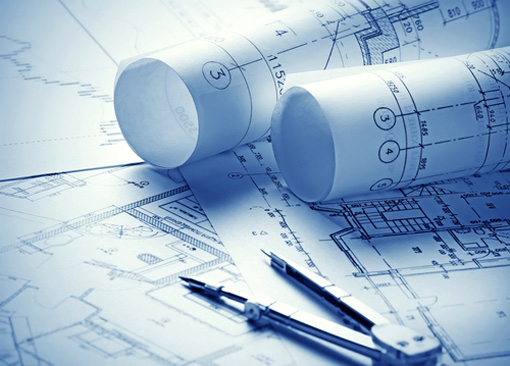 Factores determinantes del proyecto
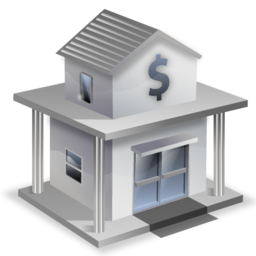 Financiamiento: 
Plazo       3 años
Tasa        10.85%
Monto     138,344.17
Insumos y materia prima
Maquinaria y equipo de acero inoxidable
Equipos poco contaminantes
Capacidad máx. de atención diaria: 488 clientes
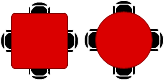 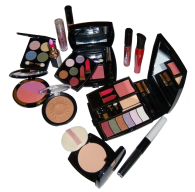 Materia prima de calidad
Insonorización
Mano de obra
20 trabajadores
SMS +IESS +CNCF +IECE +Vacaciones +10% servicios
SBU
Localización
Distribución Física
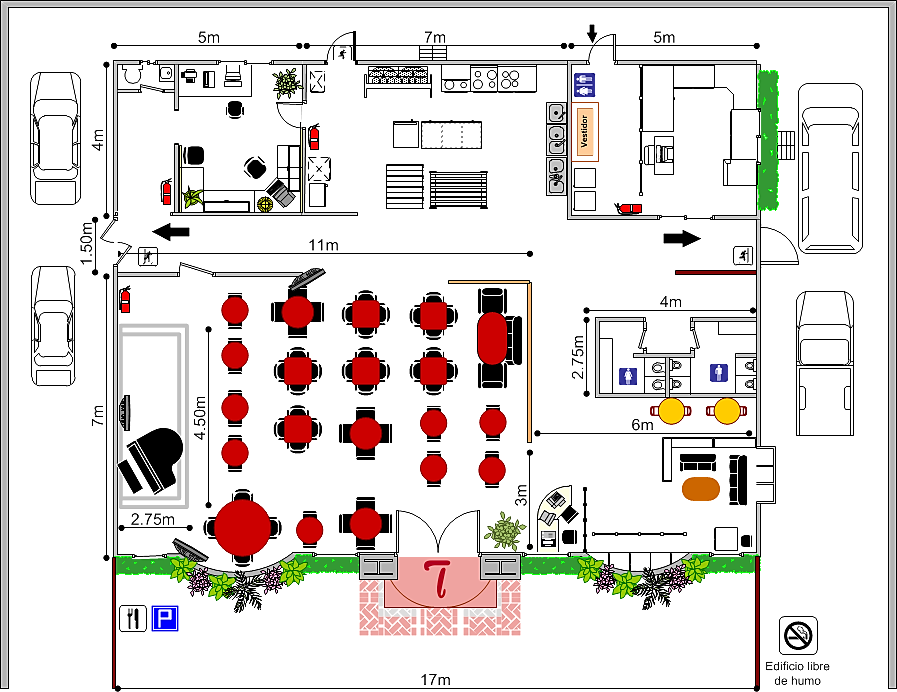 INGRESO TRABAJADORES
COCINA
OFICINA
ALMACÉN
ESCENARIO
RECEPCIÓN
COMEDOR
INGRESO CLIENTES
TAMAÑO ÓPTIMO: SUPERIOR A 200 m2
LA EMPRESA Y SU ORGANIZACIÓN
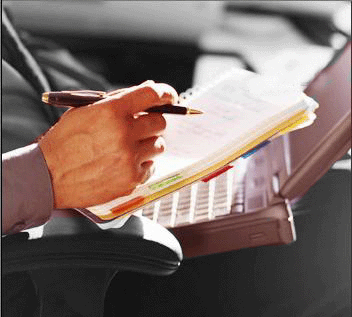 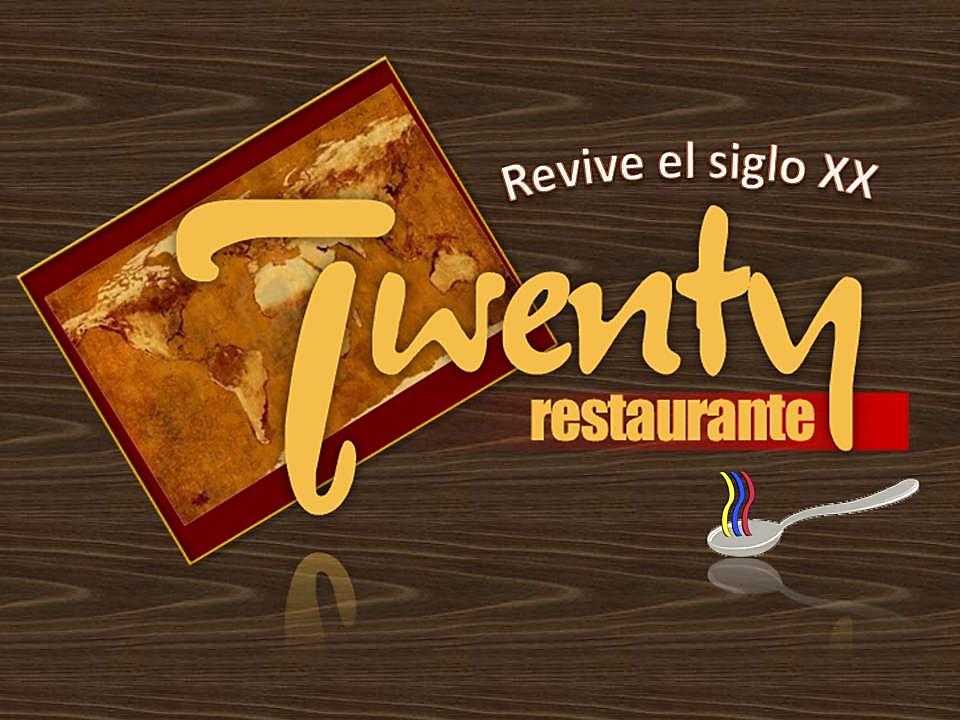 Filosofía Empresarial
Misión
Visión
Experiencia única de entretenimiento
Mejor restaurante de Quito 
(historia-diversión-comida)
Posicionamiento en el mercado:
Generar ámbito singular para trabajadores/clientes
Espacio original generador de momentos agradables, conocido y preferido por las personas adultas
Comida tradicional ecuatoriana de alta calidad
Estándar único de servicio al cliente
Responsabilidad social
Objetivos Estratégicos
Reinventar el modelo de negocio
Solvencia, seguridad, estabilidad en crisis económica
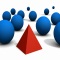 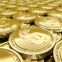 Huella de marca
Talento humano capacitado e idóneo
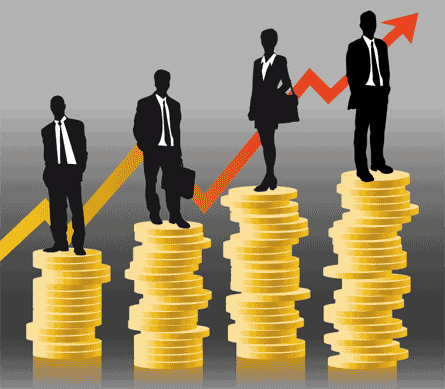 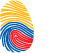 Organización Administrativa
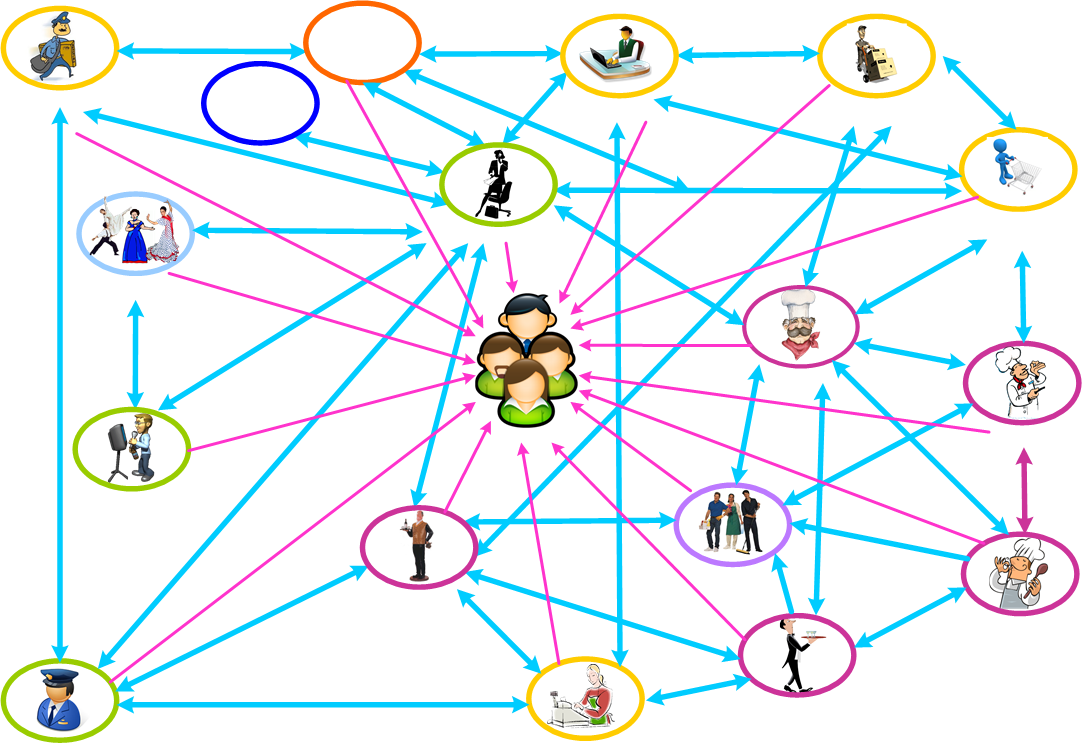 Proveedores
Junta de accionistas
Mensajero
Contador
Ayudante de bodega
Comprador
Gerente General
Artistas
Chef
Cocinero
CLIENTE
Profesional para entretenimiento
Personal de limpieza
Maître
Ayudante de cocina
Camarero
Guardia
Cajera
ESTUDIO FINANCIERO
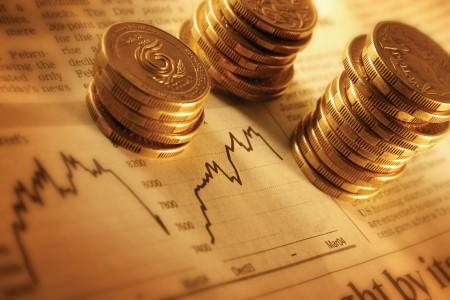 Inversión
Total Inversión:
$ 197,634.53
Activos Fijos
$ 152,312.67
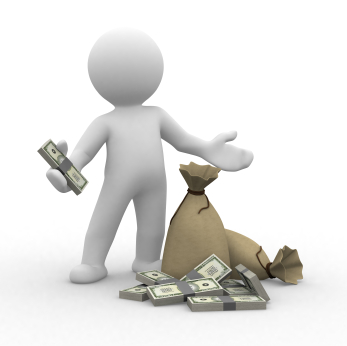 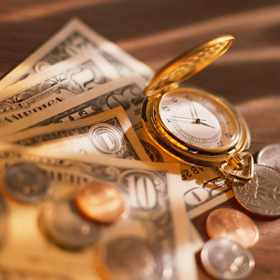 Activos Diferidos
$ 27,630.00
Capital de Trabajo
$ 17,691.86
30% Recursos propios
$ 59,290.36
70% Financiamiento
$ 138,344.17
Financiamiento
Presupuestos de operación
INGRESOS
EGRESOS
UTILIDAD
Del Proyecto
Del Inversionista
FLUJO DE EFECTIVO
Del Proyecto
Del Inversionista
Evaluación Financiera
Punto de Equilibrio
Análisis de Sensibilidad
RIESGO ADMINISTRATIVO
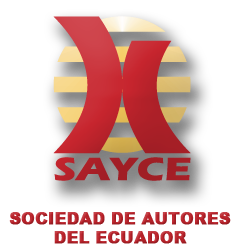 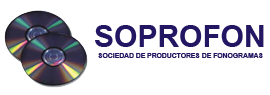 RIESGOS FINANCIEROS
RIESGOS DE NATURALEZA JURÍDICA
Origen: Control de Precios
RIESGOS COMERCIALES
Origen:	Acciones competitivas
	Gustos del consumidor
Riesgo de Inflación
Inflación promedio pronosticada (2012-2015): 4.10%
INGRESOS
Escenario Normal
Inflación
RENTABILIDAD
Escenario Normal
Inflación
MARGEN SOBRE VENTAS
Escenario Normal
Inflación
CAPACIDAD DE PAGO DE LA DEUDA
Escenario Normal
Inflación
ESTUDIO DEL IMPACTO AMBIENTAL
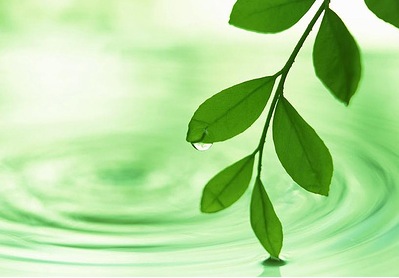 Evaluación Ambiental
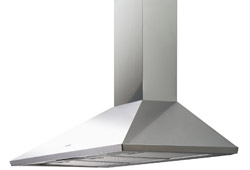 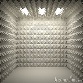 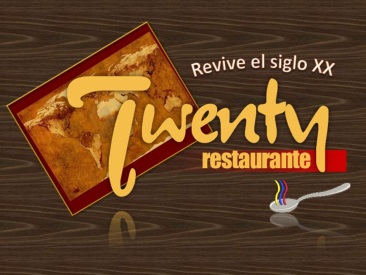 CONCLUSIONES Y RECOMENDACIONES
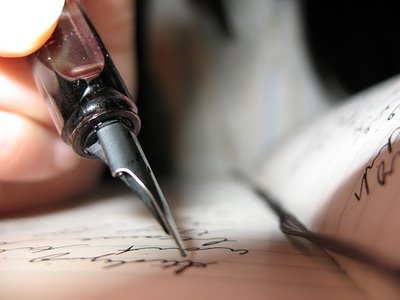 Conclusiones
Existe un alto Interés y Disponibilidad de asistencia al restaurante
Es necesario un espacio superior a los 200m2 en un lugar con alta densidad poblacional
Se requiere una inversión alta, pero los resultados financieros muestran resultados positivos para cubrir los costos del restaurante y obtener beneficios
Recomendaciones
Realizar investigaciones de mercado frecuentes a fin de evaluar el comportamiento del público objetivo
Cumplir con obligaciones técnicas, legales, ambientales a fin de proyectar calidad a los clientes y evitar sanciones de las autoridades
Invertir el tiempo necesario hasta encontrar los candidatos idóneos que formarán parte del restaurante
De acuerdo a los resultados se recomienda la puesta en marcha del restaurante temático
Gracias por su Atención
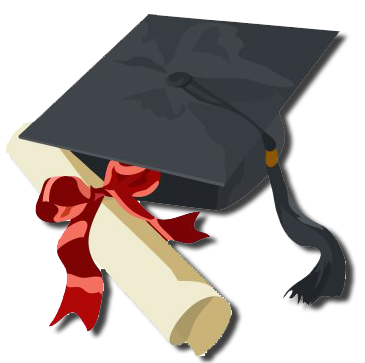 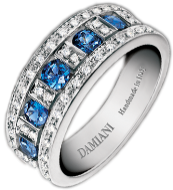 Jimena P. Cárdenas H.
Inversión
Introducción
Presupuestos de Operación
Análisis Situacional
Evaluación Financiera
Restaurantes Temáticos a Nivel Global
Riesgo Administrativo
Características del Servicio/Producto1
Riesgo Financiero
Características del Servicio/Producto2
Riesgo de Naturaleza Jurídica
Estudio de Mercado
Riesgo Comercial
Factores determinantes del Proyecto
Riesgo de Inflación
Localización
Ventajas Sistema de Gestión Ambiental
Distribución Física
Evaluación Ambiental
Organización
Conclusiones
Filosofía Empresarial
Recomendaciones
Objetivos Estratégicos
Organización Administrativa